FIGURE 1 EVENT EMOTIONALITY MODERATES TIME’S IMPACT ON SHARING
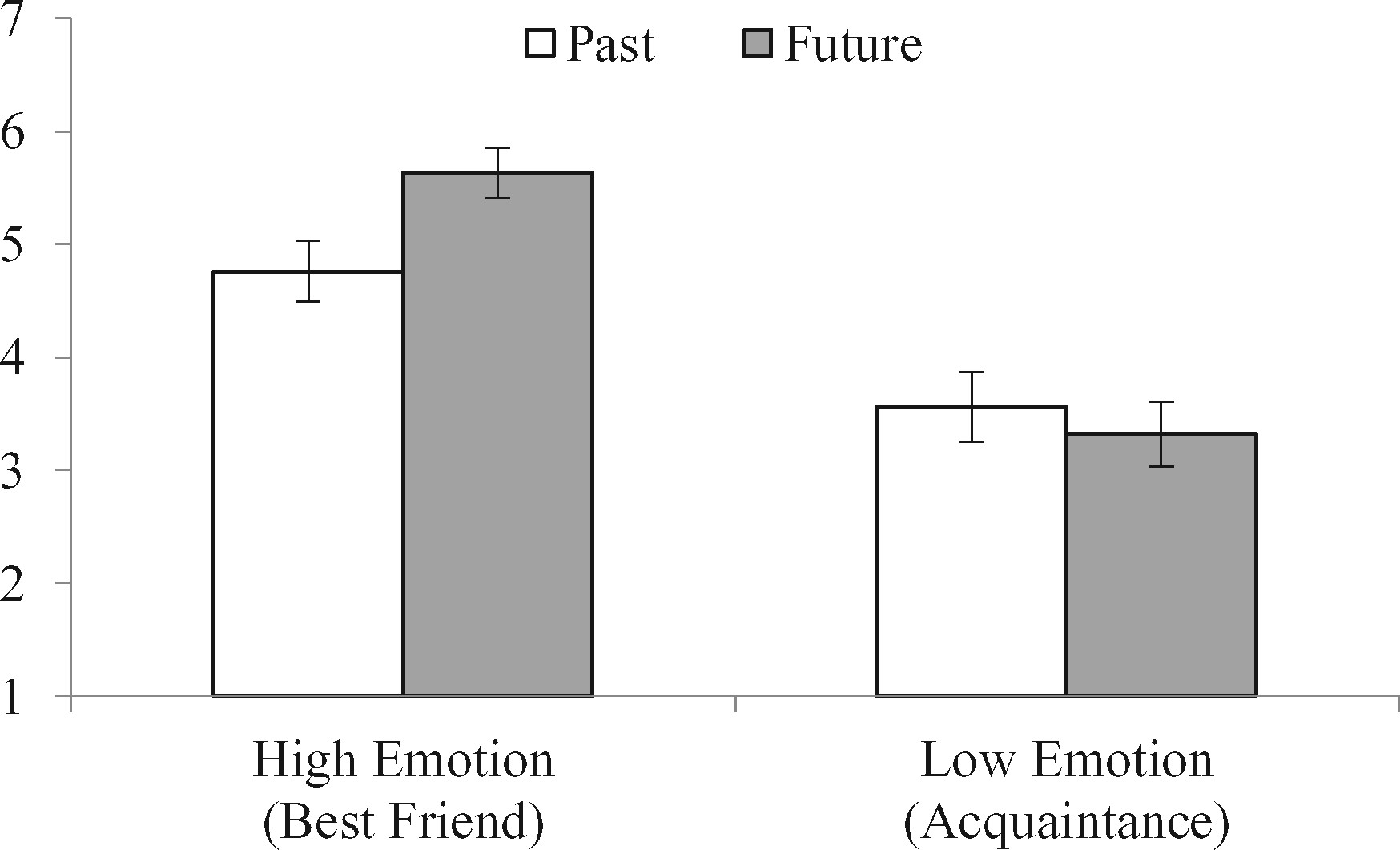 J Consum Res, Volume 44, Issue 2, August 2017, Pages 432–447, https://doi.org/10.1093/jcr/ucx041
The content of this slide may be subject to copyright: please see the slide notes for details.
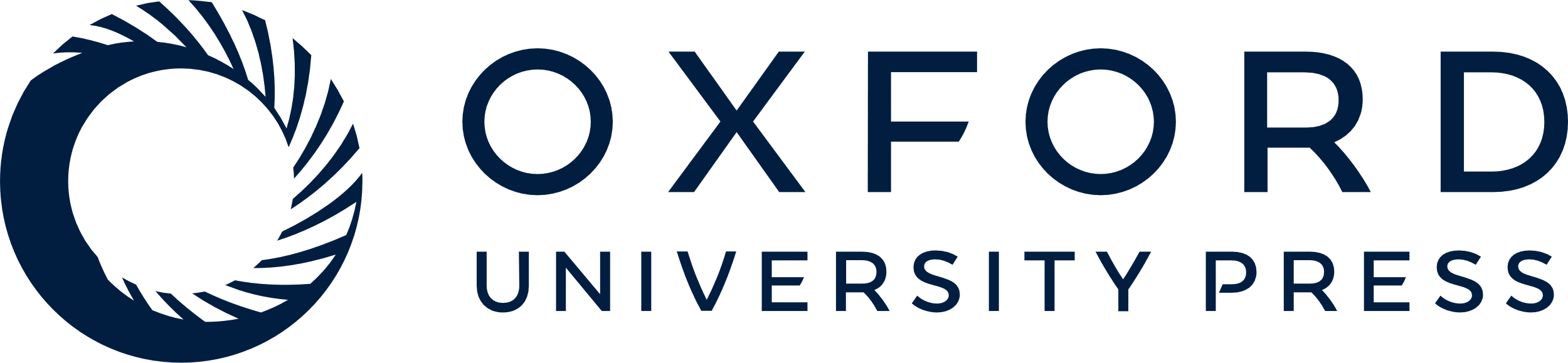 [Speaker Notes: FIGURE 1 EVENT EMOTIONALITY MODERATES TIME’S IMPACT ON SHARING


Unless provided in the caption above, the following copyright applies to the content of this slide: © The Author 2017. Published by Oxford University Press on behalf of Journal of Consumer Research, Inc. All rights reserved. For permissions, please e-mail: journals.permissions@oup.comThis article is published and distributed under the terms of the Oxford University Press, Standard Journals Publication Model (https://academic.oup.com/journals/pages/about_us/legal/notices)]
FIGURE 2 SELF-PRESENTATION MODERATES TIME’S IMPACT ON SHARING
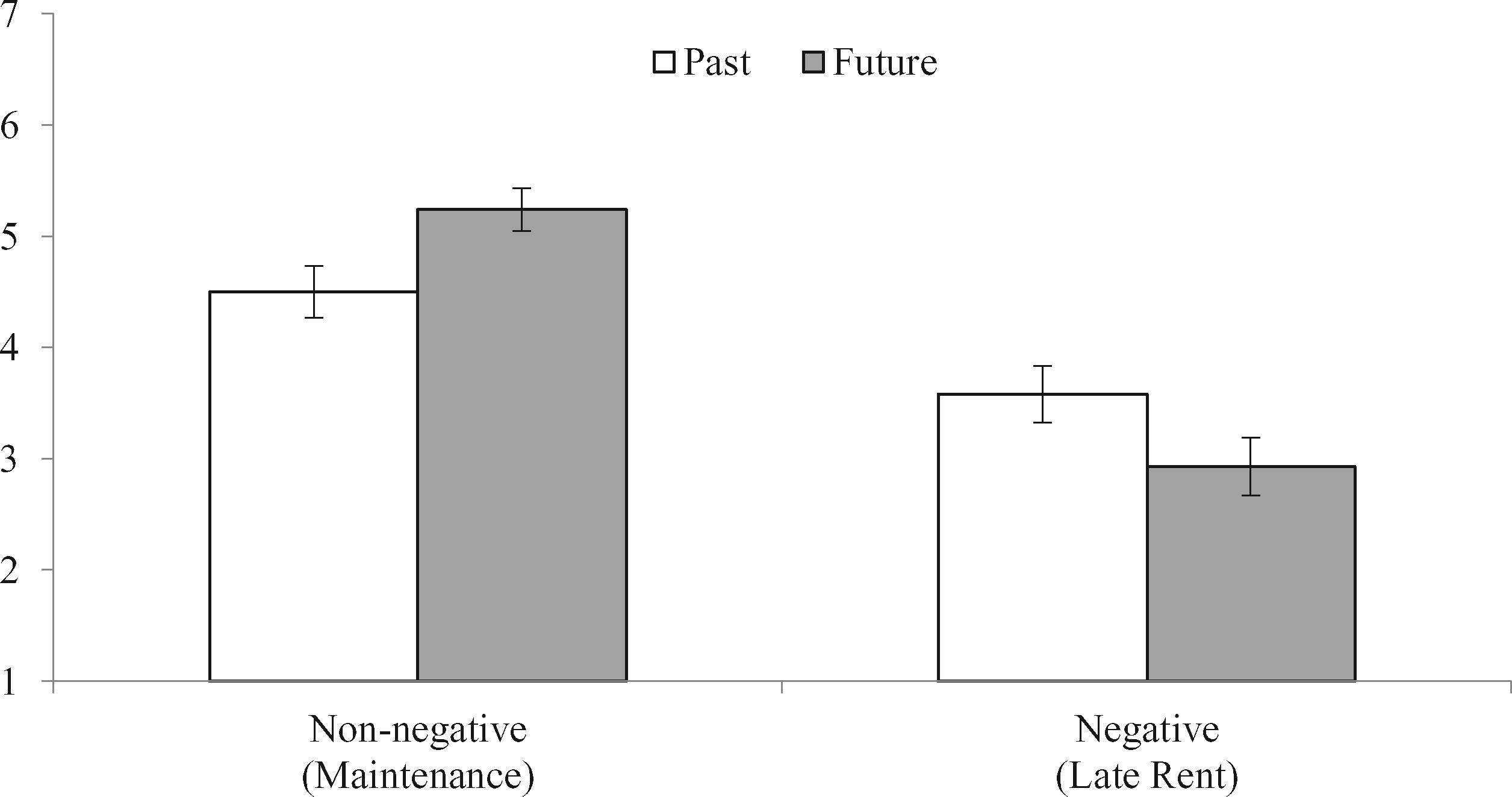 J Consum Res, Volume 44, Issue 2, August 2017, Pages 432–447, https://doi.org/10.1093/jcr/ucx041
The content of this slide may be subject to copyright: please see the slide notes for details.
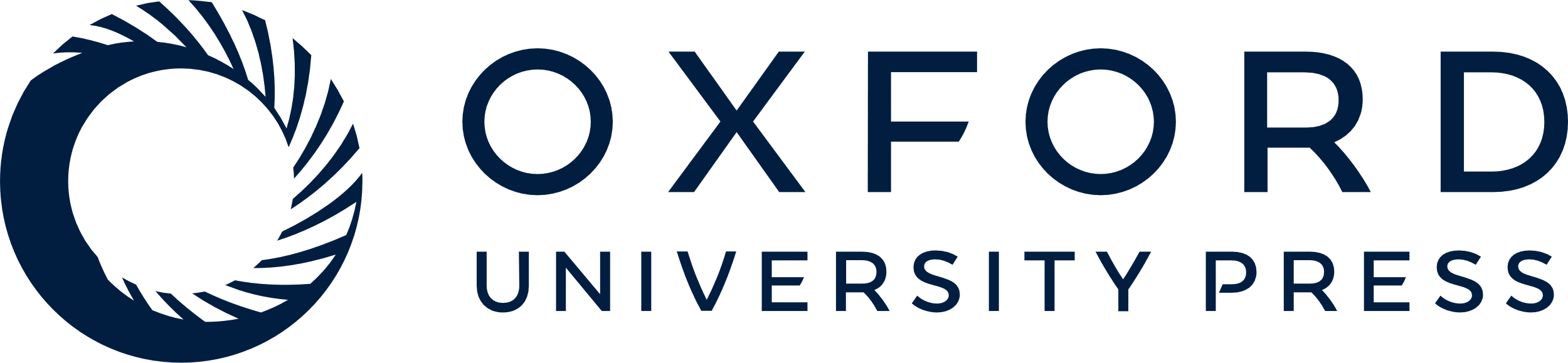 [Speaker Notes: FIGURE 2 SELF-PRESENTATION MODERATES TIME’S IMPACT ON SHARING


Unless provided in the caption above, the following copyright applies to the content of this slide: © The Author 2017. Published by Oxford University Press on behalf of Journal of Consumer Research, Inc. All rights reserved. For permissions, please e-mail: journals.permissions@oup.comThis article is published and distributed under the terms of the Oxford University Press, Standard Journals Publication Model (https://academic.oup.com/journals/pages/about_us/legal/notices)]
FIGURE 3 SELF-PRESENTATION MODERATES TIME’S IMPACT ON SHARING
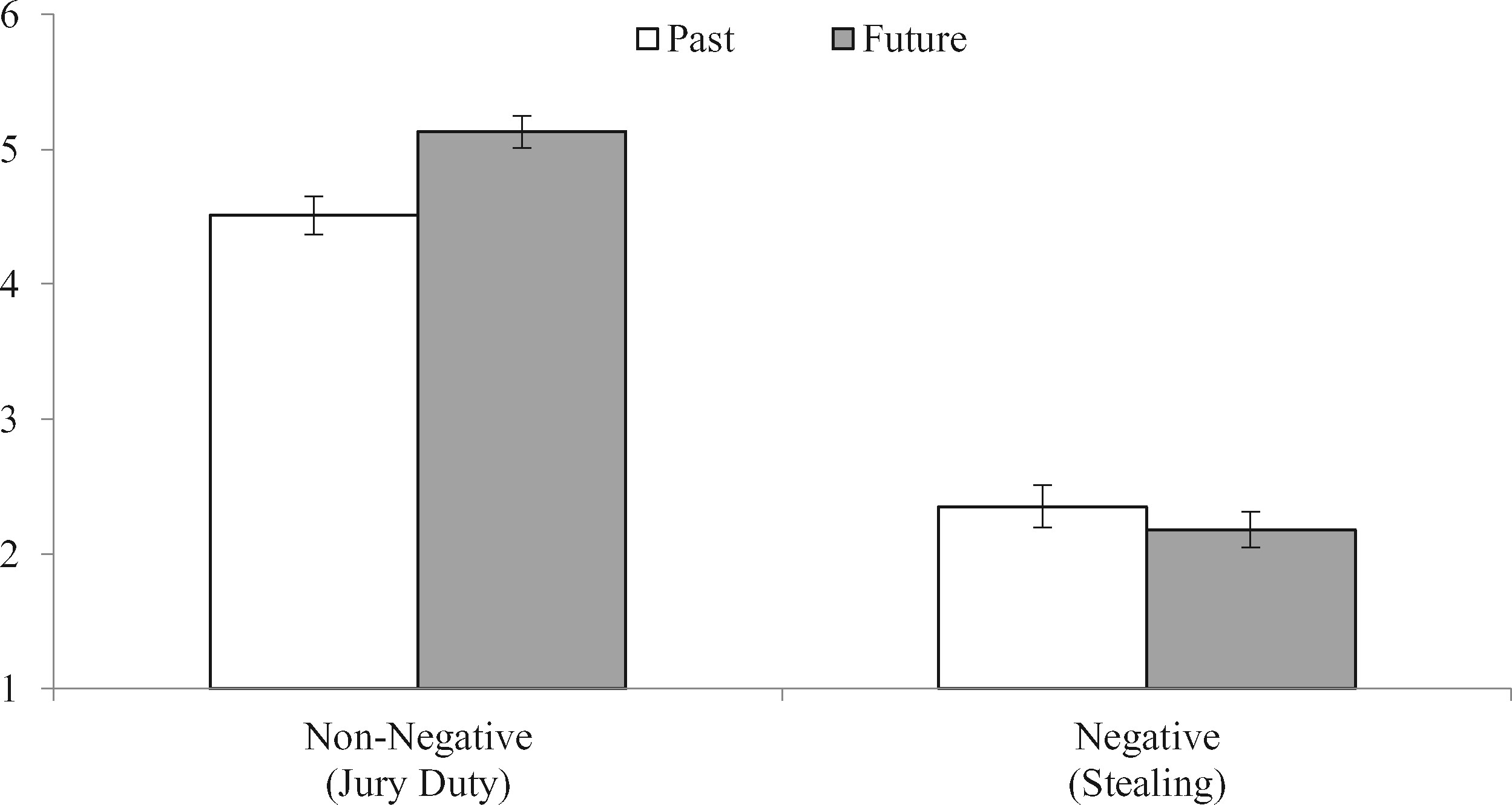 J Consum Res, Volume 44, Issue 2, August 2017, Pages 432–447, https://doi.org/10.1093/jcr/ucx041
The content of this slide may be subject to copyright: please see the slide notes for details.
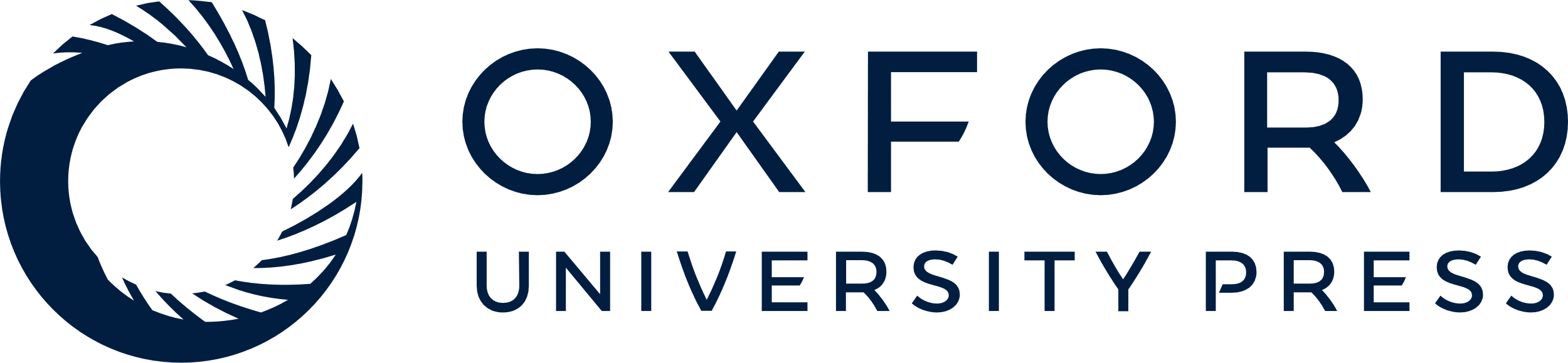 [Speaker Notes: FIGURE 3 SELF-PRESENTATION MODERATES TIME’S IMPACT ON SHARING


Unless provided in the caption above, the following copyright applies to the content of this slide: © The Author 2017. Published by Oxford University Press on behalf of Journal of Consumer Research, Inc. All rights reserved. For permissions, please e-mail: journals.permissions@oup.comThis article is published and distributed under the terms of the Oxford University Press, Standard Journals Publication Model (https://academic.oup.com/journals/pages/about_us/legal/notices)]
FIGURE 4 SHARING TARGET MODERATES TIME’S IMPACT ON SHARING FOR EVENTS THAT MAKE THE SHARER LOOK BAD
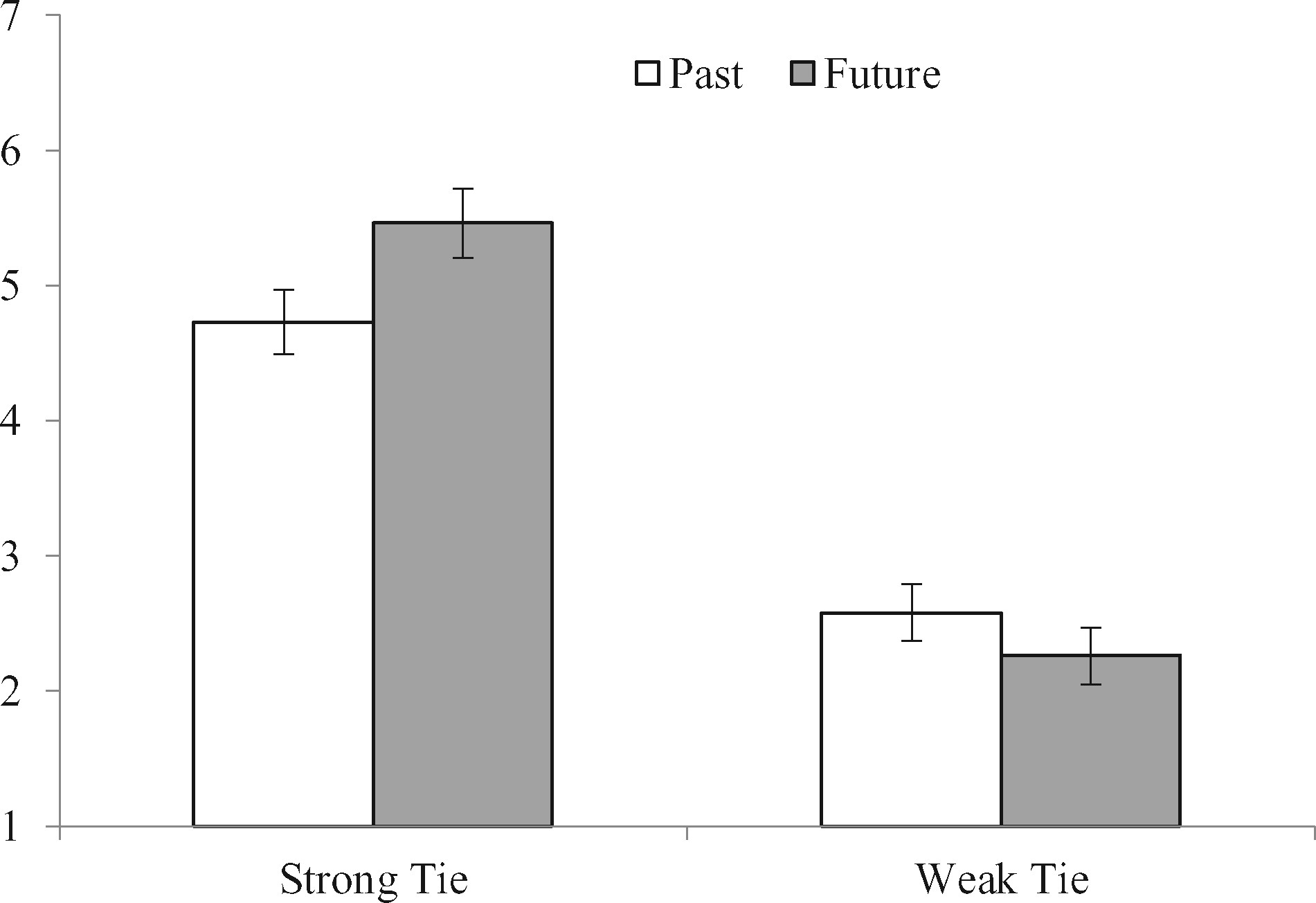 J Consum Res, Volume 44, Issue 2, August 2017, Pages 432–447, https://doi.org/10.1093/jcr/ucx041
The content of this slide may be subject to copyright: please see the slide notes for details.
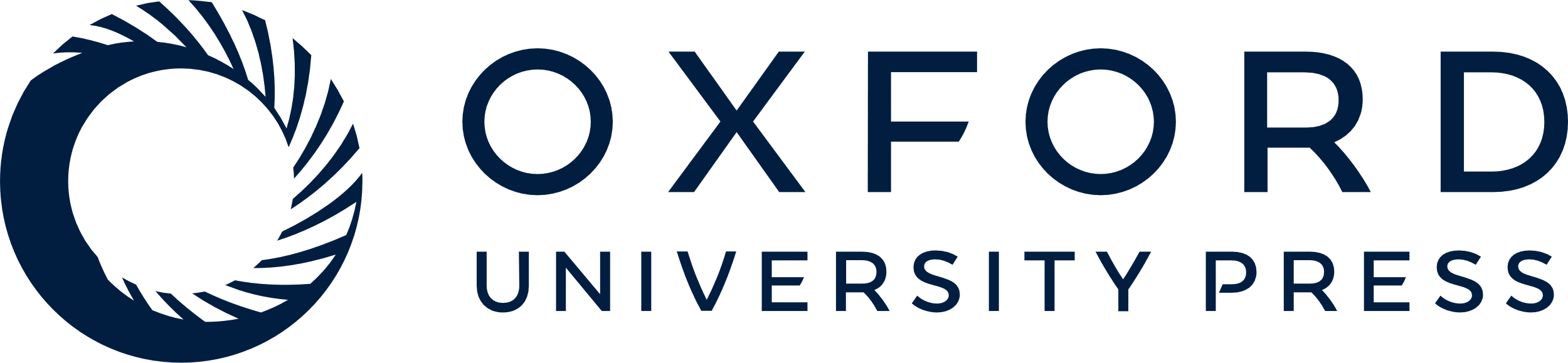 [Speaker Notes: FIGURE 4 SHARING TARGET MODERATES TIME’S IMPACT ON SHARING FOR EVENTS THAT MAKE THE SHARER LOOK BAD


Unless provided in the caption above, the following copyright applies to the content of this slide: © The Author 2017. Published by Oxford University Press on behalf of Journal of Consumer Research, Inc. All rights reserved. For permissions, please e-mail: journals.permissions@oup.comThis article is published and distributed under the terms of the Oxford University Press, Standard Journals Publication Model (https://academic.oup.com/journals/pages/about_us/legal/notices)]